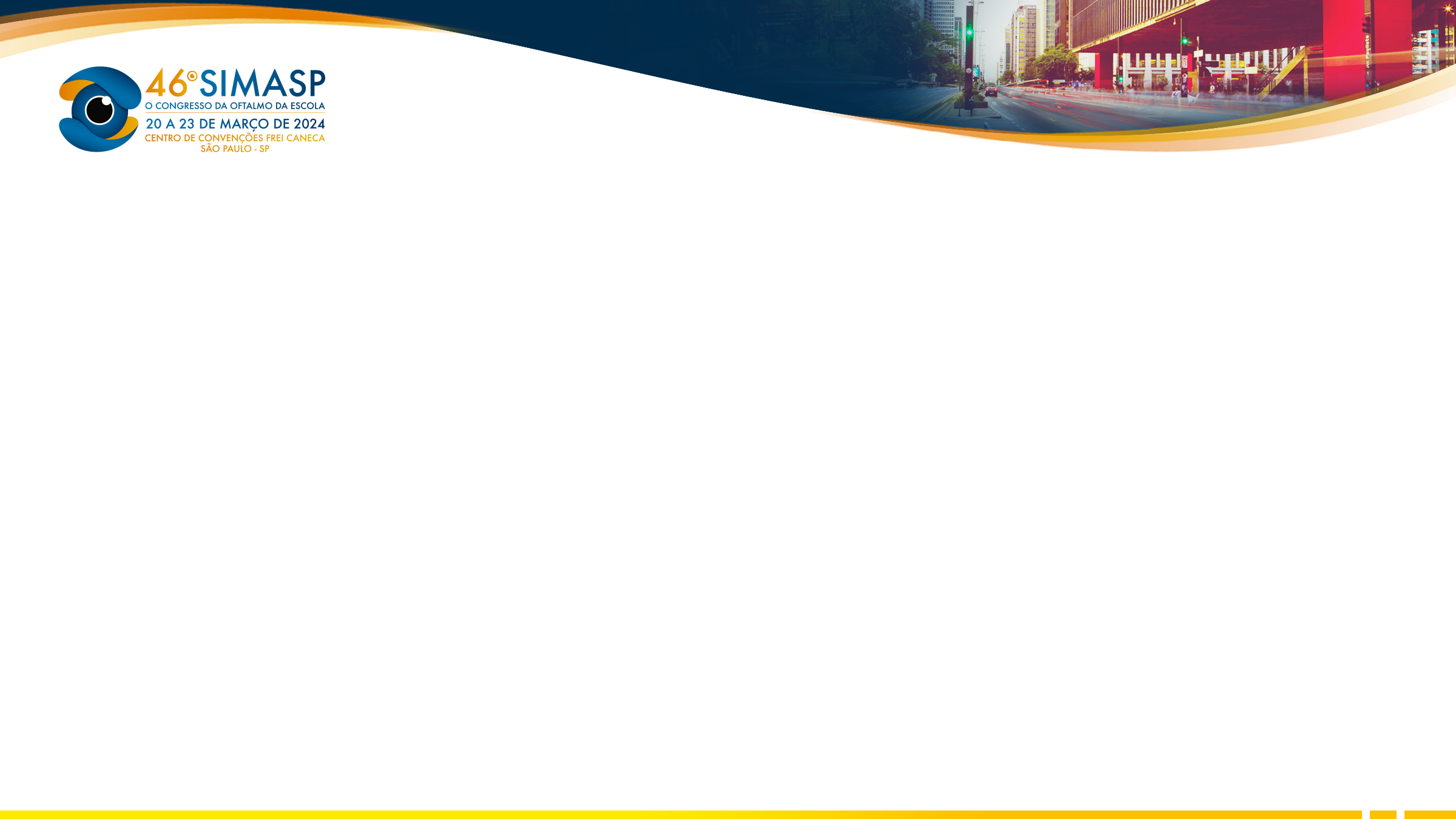 O Papel do Epitélio Pigmentado da Retina na Inflamação Ocular
Autores: Giovanna Bonatto Luca; Marcella de Carvalho Tavares Arriaga Fernandes; Marina Pereira Bozelli; Otávio Henrique Ferreira Felicio; Renato Giovedi Neto; Orientador: Dr. Eduardo Salim Achkar Filho 
Universidade Santo Amaro
Introdução: A retina é um aglomerado fino de células que percorre internamente o globo ocular forrando-o desde o disco óptico e terminando na ora serrata. A própria retina é dividida em dez camadas com diferentes tipos celulares especializadas em funções específicas, sendo o epitélio pigmentar retiniano (EPR) sua camada mais externa. Está intimamente aderida externamente a membrana de Bruch,que possui a função de aporte nutricional advindo da coróide, e internamente à camada de fotorreceptores compostos por cones e os bastonetes. O EPR é composto por células cuboidais hexagonais e exerce diversas funções a respeito do funcionamento e manutenção da retina. Além de compor a barreira hematorretiniana, é responsável pela absorção da luz através de grânulos demelanina, transporte de nutrientes, reciclagem dos fotorreceptores, cicatrização, fagocitose (age na renovação celular), secreção de substâncias para integridade estrutural, citocinas anti inflamatórias e pró inflamatórias (IL-6). Portanto, entender a relação entre o desenvolvimento, função, patobiologia do EPR e de seu papel na inflamação ocular são de suma importância para a
prevenção e para o tratamento das retinopatias.
 
Métodos: Trata-se de uma revisão bibliográfica de literatura, com pesquisa em base de dados SCIELO, BVS, GOOGLE ACADÊMICO, PUBMED, revistas eletrônicas e livros acadêmicos,publicados entre os anos de 2013 a 2023 em português e inglês.
 
Resultados: O EPR age como uma membrana semi-permeável responsável pela barreira hemato-retiniana e homeostase do tecido. As células que o compõem agem fagocitando partículas anormais na retina, regulando a entrada e saída de substâncias e formando uma barreira celular. O EPR auxilia na ação anti- inflamatória em casos de estresse oxidativo e inflamações (inclusive devido produtos do metabolismo do oxigênio reativo e enzimas proteolíticas) que causam danos nas células da retina e do próprio EPR e podem levar à redução da homeostase e quebra da barreira, acarretando em disfunções oculares e até cegueira. Ademais, o EPR desempenha papel importante na resposta inflamatória ocular, atuando como fonte de citocinas e alvo de células inflamatórias (linfócitos, mastócitos, eosinófilos e plaquetas). Como barreira, o EPR pode atuar impedindo que as células inflamatórias entrem na retina através da produção de moléculas que atraem células inflamatórias (quimiocinas: IL-1B, TNF-a, IL-6, CCL5, CCL12 e as não quimiocinas: VEGE, Moléculas de adesão celular) e as aderem na superfície do EPR. Como fonte de citocinas, o EPR pode liberar citocinas e as não quimiocinas que contribuem para a inflamação, atraindo células inflamatórias para a retina, aumentando sua permeabilidade vascular e causando dano tecidual.
 
Conclusão: O EPR é uma camada da retina que surge no estágio inicial do desenvolvimento retiniano e apresenta extrema importância na manutenção da função visual e do ciclo visual. As células epiteliais pigmentares da retina apresentam função fagocítica, antioxidante e de barreira celular do EPR, o que reduz as complicações relacionadas à inflamação ocular e extresse oxidativo. Sendo assim, qualquer desequilíbrio na polaridade do EPR, destruição da barreira celular e qualquer instabilidade da retina podem ser fatores contribuintes na
patogênese das diversas retinopatias existentes.

Referências: 
1) YANG, Song; ZHOU, Jun; LI, Dengwen. Functions and Diseases of the Retinal Pigment Epithelium. National Library of Medicine, 2021. Disponível em: https://www.ncbi.nlm.nih.gov/pmc/articles/PMC8355697/. Acesso em: Dez de 2023.
2) WAKEFIELD, Denis; LLOYD, André. The role of cytokines in the pathogenesis of inflammatory eye disease. Elsevier, 1992. Disponível em: https://www.sciencedirect.com/science/article/abs/pii/104346669290028P?via%3Dihub. Acesso em: Dez de 2023. 
3) KLETTNER, Alexa; HAMANN, Timothy; SCHLUTER, Karen; LÚCIO, Ralf; ROIDER, Johann. Retinal pigment epithelium cells alter the pro-inflammatory response of retinal microglia to TLR-3 simulation. National Library of Medicine, 2014. Disponível em: https://pubmed.ncbi.nlm.nih.gov/24930695/. Acesso: Dez de 2023. 
4)EVA, Paul; WHITCHER, John. Oftalmologia geral de Vaughan & Asbury. 17º Edição. Porto Alegre. AMGH Editora Ltda. 2011.